Title 
Author 
Affiliation

current (and final) slide/poster size= 35 inch  (90 cm) W x 54 inch (137.16 cm) H -
- (please notice: poster board surface= 90 cm W x 150 cm H)
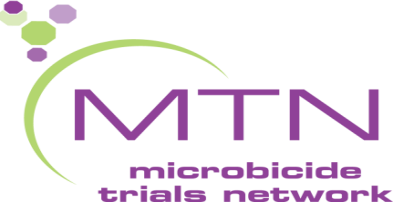 Note: Two logos are provided (square and rectangle) please choose one
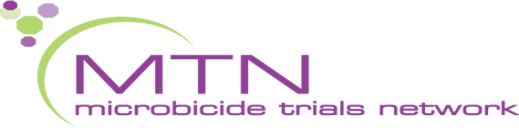 Background
Methods
Text or bullet points 
suggested font size: >= 24pts;
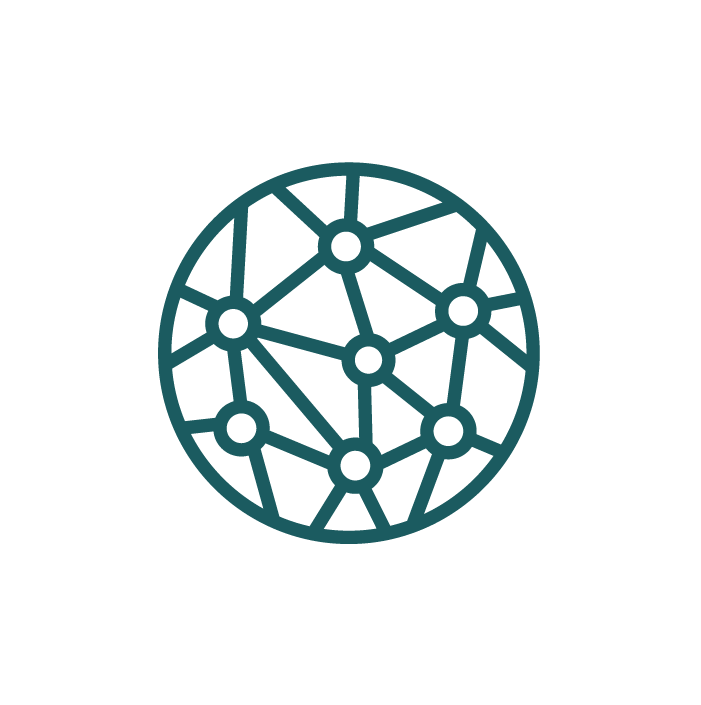 Text or bullet points 
suggested font size: >= 24pts;
Results
Text or bullet points 
suggested font size: >= 24pts;
Conclusions
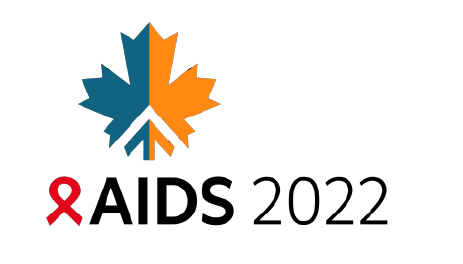 The Microbicide Trials Network was funded by the National Institute of Allergy and Infectious Diseases (UM1AI068633, UM1AI068615, UM1AI106707), with co-funding from the Eunice Kennedy Shriver  National Institute of Child Health and Human Development and the National Institute of Mental Health, all components of the U.S. National Institutes of Health. The content is solely the responsibility of the authors and does not necessarily represent the official views of the National Institutes of Health.
www.mtnstopshiv.org